ГБОУ СОШ № 1352 с углубленным изучением английского языка г. Москвы
Многоатомные спиртыурок 33
Политова Светлана Викторовна, 
учитель химии высшей квалификационной категории
ДВУХАТОМНЫЕ СПИРТЫ
Органические соединения, в молекулах которых содержится несколько гидроксильных групп, соединенных с углеводородным радикалом.
Общая формула: СnН2n (OH)2
Гликоли – от греч. «glikos» - сладкий, большинство представителей имеют сладковатый вкус.
МНОГОАТОМНЫЕ СПИРТЫ
Двухатомные называются гликолями (алкадиолами), трехатомные называютсчя глицеринами (алкатриолы).
Трёхатомные спирты
- производные углеводородов, к молекулах которых 3 атома водорода замещены на гидроксильные группы ОН.
2-е название триолы.
Общая формула: СnН2n-1 (OH)3
МНОГОАТОМНЫЕ СПИРТЫ
Формулы многоатомных спиртов можно вывести из соответствующих углеводородов:
МНОГОАТОМНЫЕ СПИРТЫ
МНОГОАТОМНЫЕ СПИРТЫ
Формулы многоатомных спиртов можно вывести из соответствующих углеводородов:
МНОГОАТОМНЫЕ СПИРТЫ
Глицерин
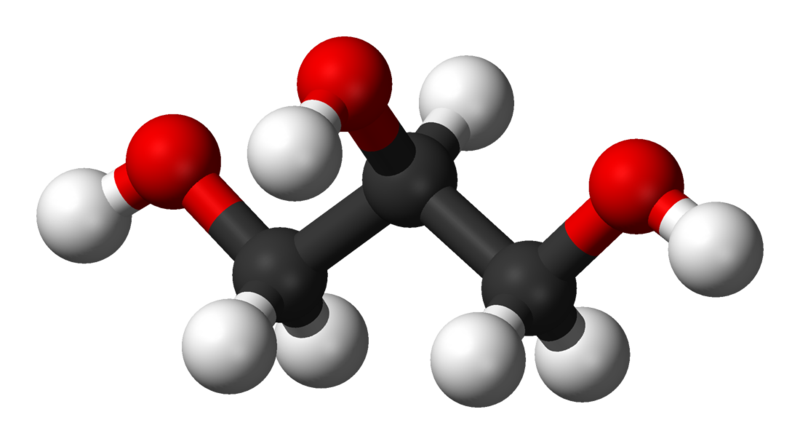 Гомологический ряд
С2Н4(ОН)2 – этандиол, этиленгликоль
С3Н6(ОН)2 – пропандиол
С4Н8(ОН)2 – бутандиол и т.д.
Правила номенклатуры и изомерия те же, что и у одноатомных спиртов.
Физические свойства (этиленгликоль)
бесцветная вязкая жидкость
ядовита
неограниченно растворима в воде
не замерзает при низкой температуре (антифризы)
tпл = - 12°С 
tкип = 197°С
ρ= 1,43г/мл
Способы получения
Химические свойства
Химические свойства
Химические свойства
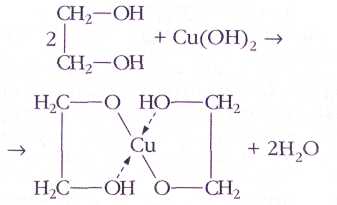 Химические свойства глицерина
Химические свойства глицерина
Химические свойства глицерина
Химические свойства глицерина
Химические свойства глицерина
Качественная реакция на многоатомные спирты. Многоатомные спирты обладают слабыми кислотными свойствами. Накопление гидроксильных групп в их молекулах придает большую подвижность атомам водорода по сравнению с одноатомными спиртами. Это результат взаимного влияния гидроксильных групп друг на друга.
Применение
-в качестве взрывчатого вещества для приготовления динамита;
-в косметологии;
-в полиграфии;
-в кожевенной промышленности;
-в приготовлении антифризов (незамерзающие смеси для моторов водяного охлаждения);
-1 %-ный раствор нитроглицерина - сосудорасширяющее средство.
Применение
Этиленгликоль 
HOCH2-CH2OH 

 - производство пластмасс;
 - компонент антифризов;
 - сырье в органическом синтезе.
Глицерин 
HOCH2-CH(OH)-CH2OH

 - фармацевтическая и парфюмерная промышленность;
 - смягчитель кожи и тканей;
 - производство взрывчатых веществ.
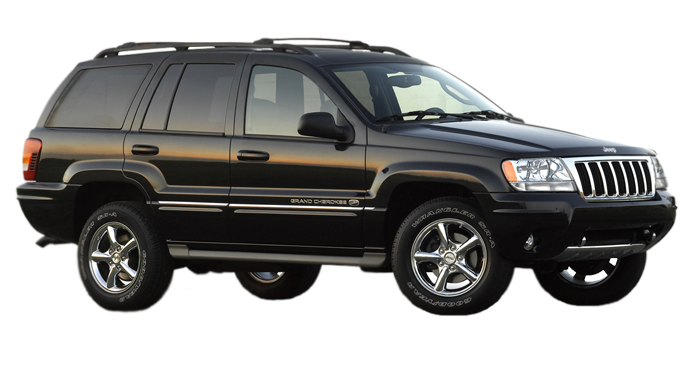 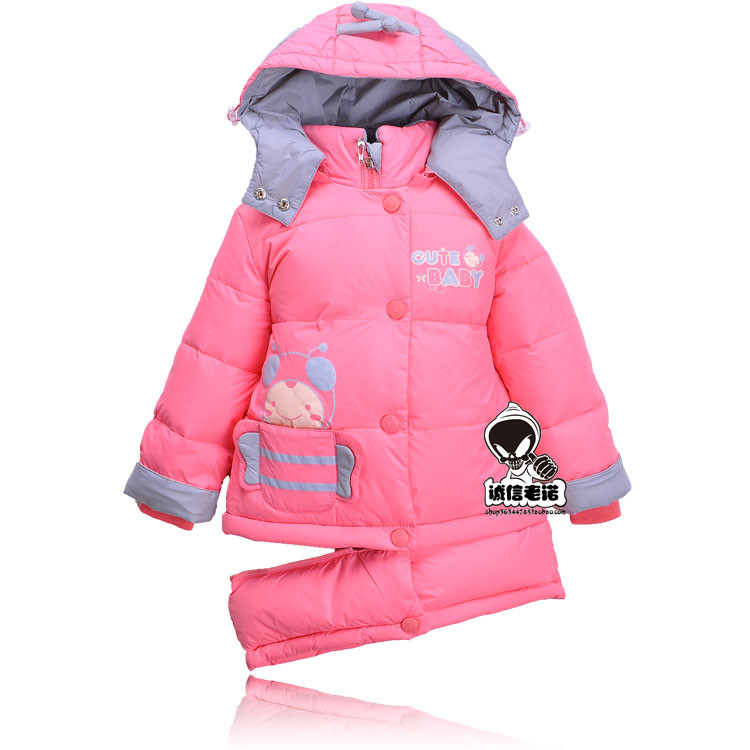 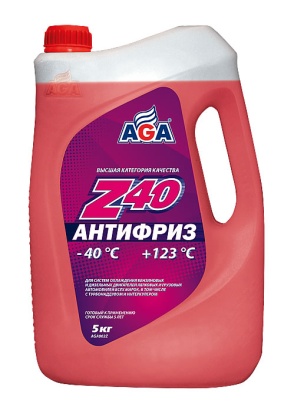 Антифриз-низкозамерзающая жидкость
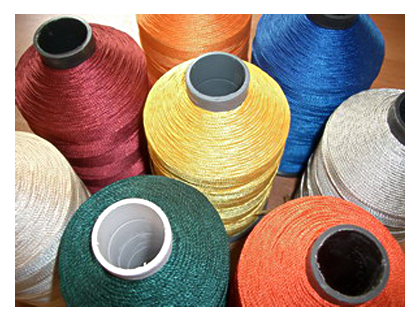 Синтетическое волокно
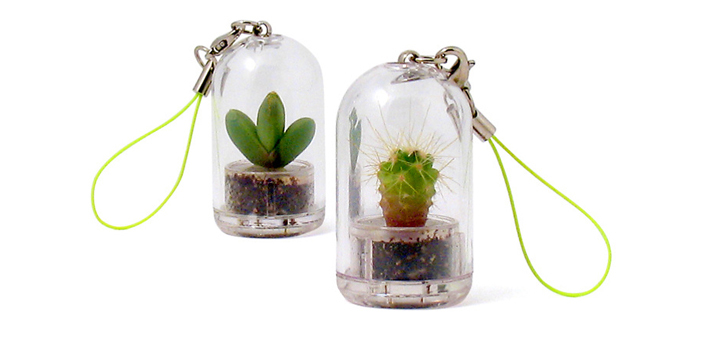 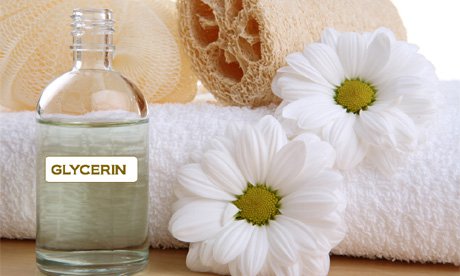 Умягчитель кожи и ткани
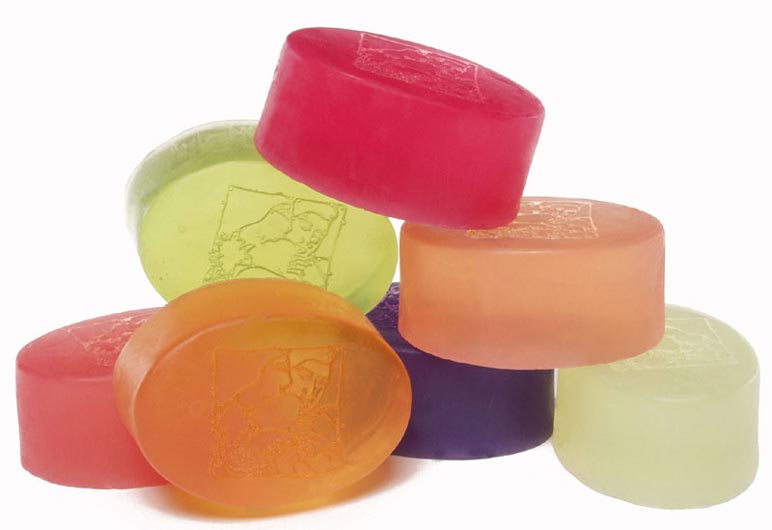 Нитроглицерин-сердечное средство
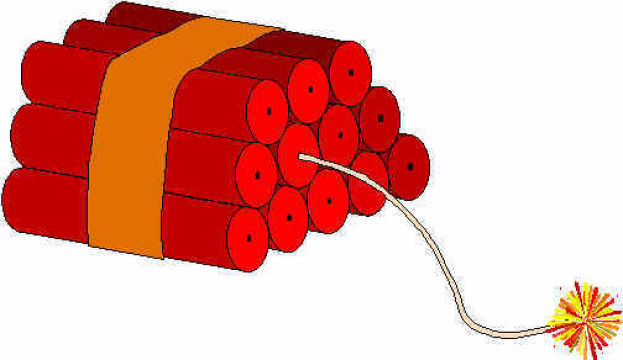 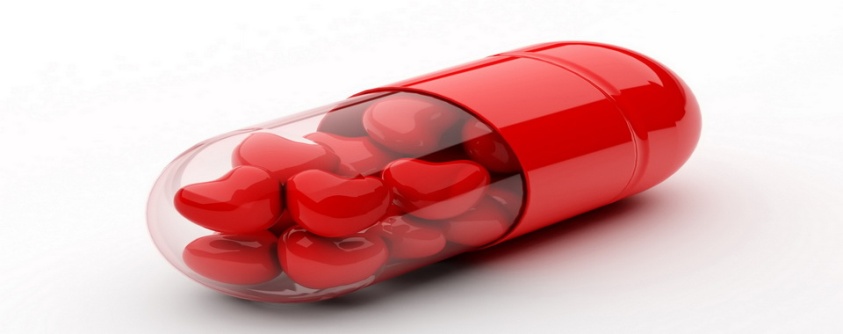 Динамит
Информационные источники: